Español Regular 6
Programa de Lenguas y Comunicación de Nueva York
Programa de Español
Prof. Sonia Torres Rubio
Nueva York, 20 de enero de 2020
Texto “¿Qué estaban haciendo cuando robaron?”Tiempos de pasadoCuadernillo 1, pág. 9
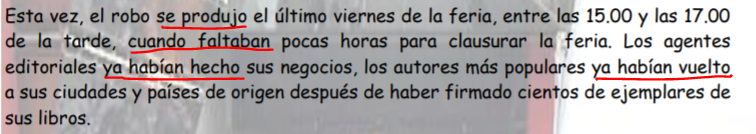 ¿Qué estaba haciendo usted en el momento del robo?
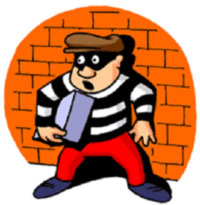 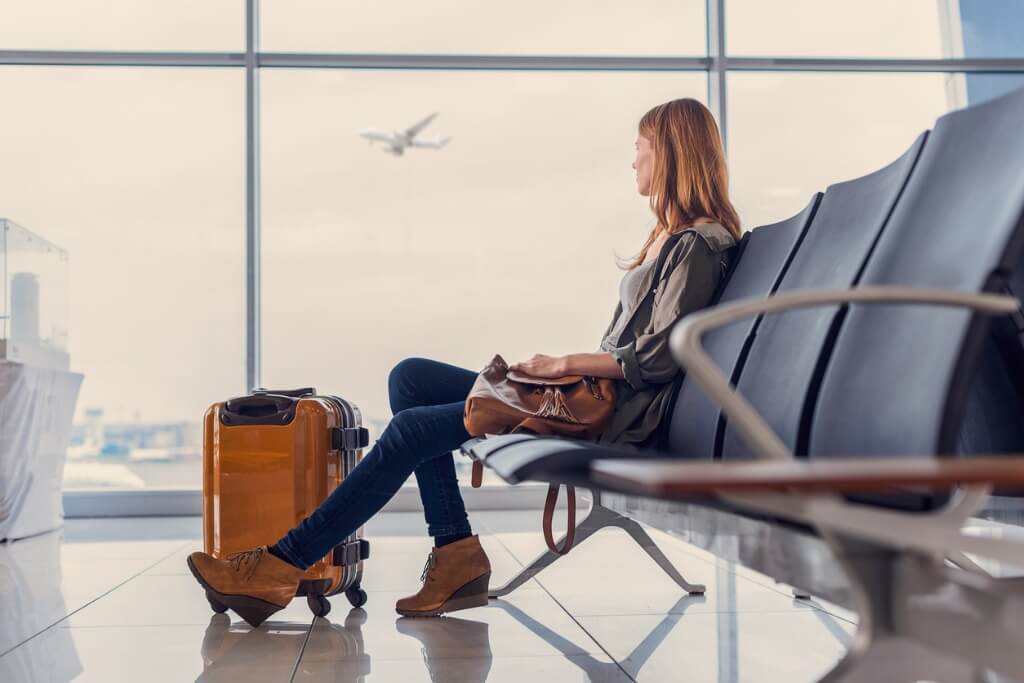 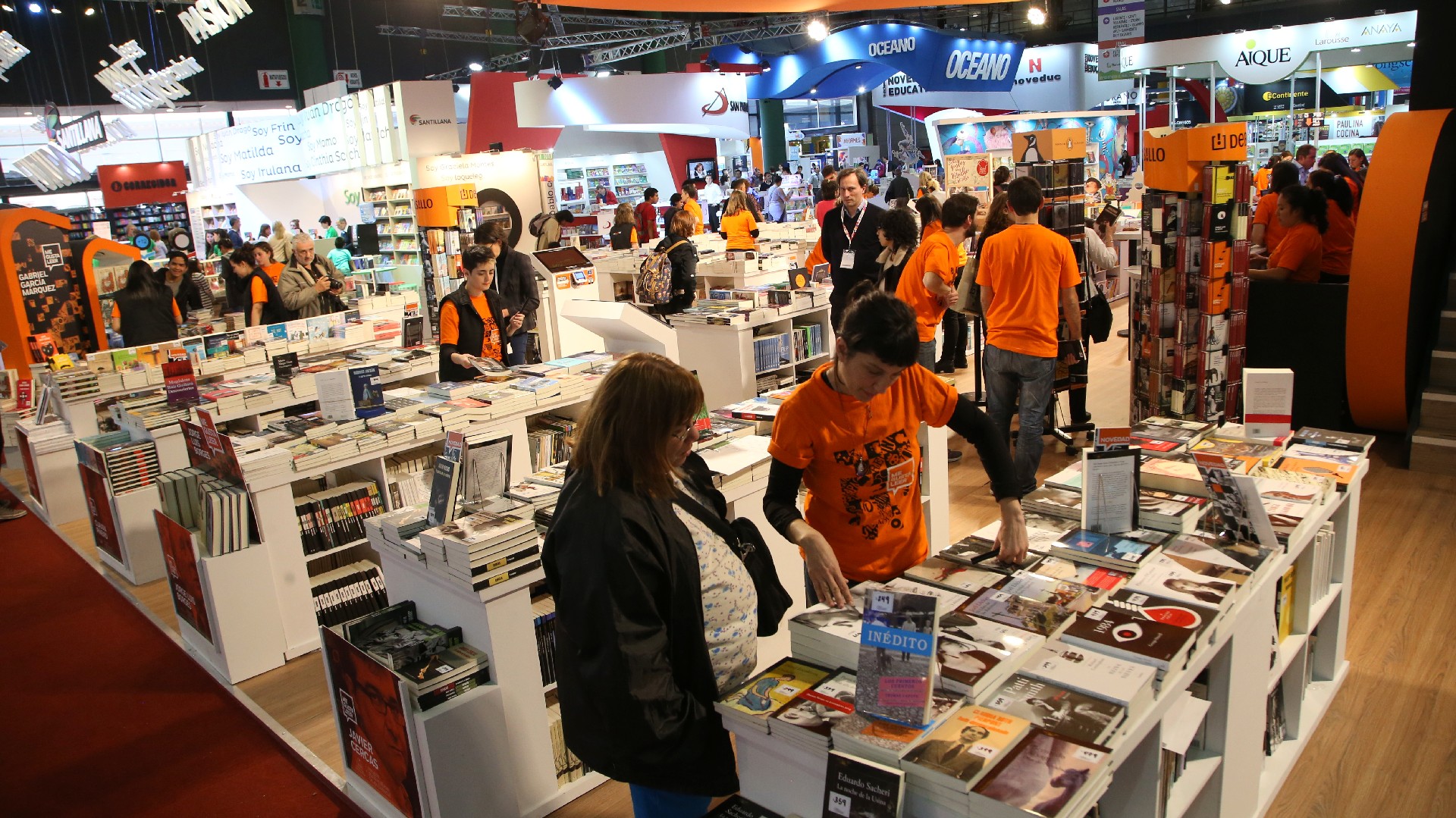 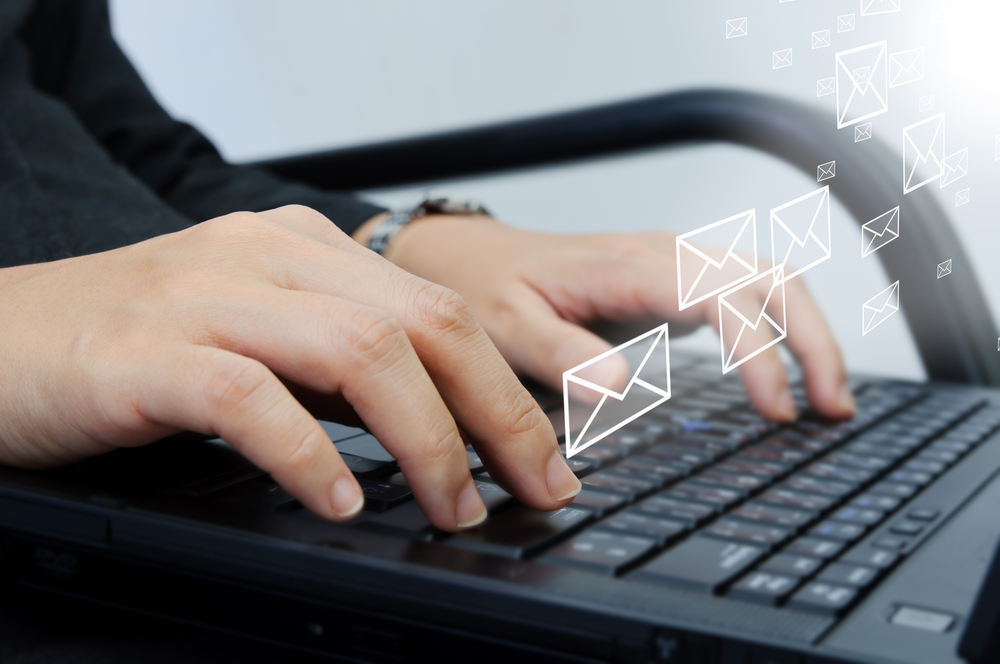 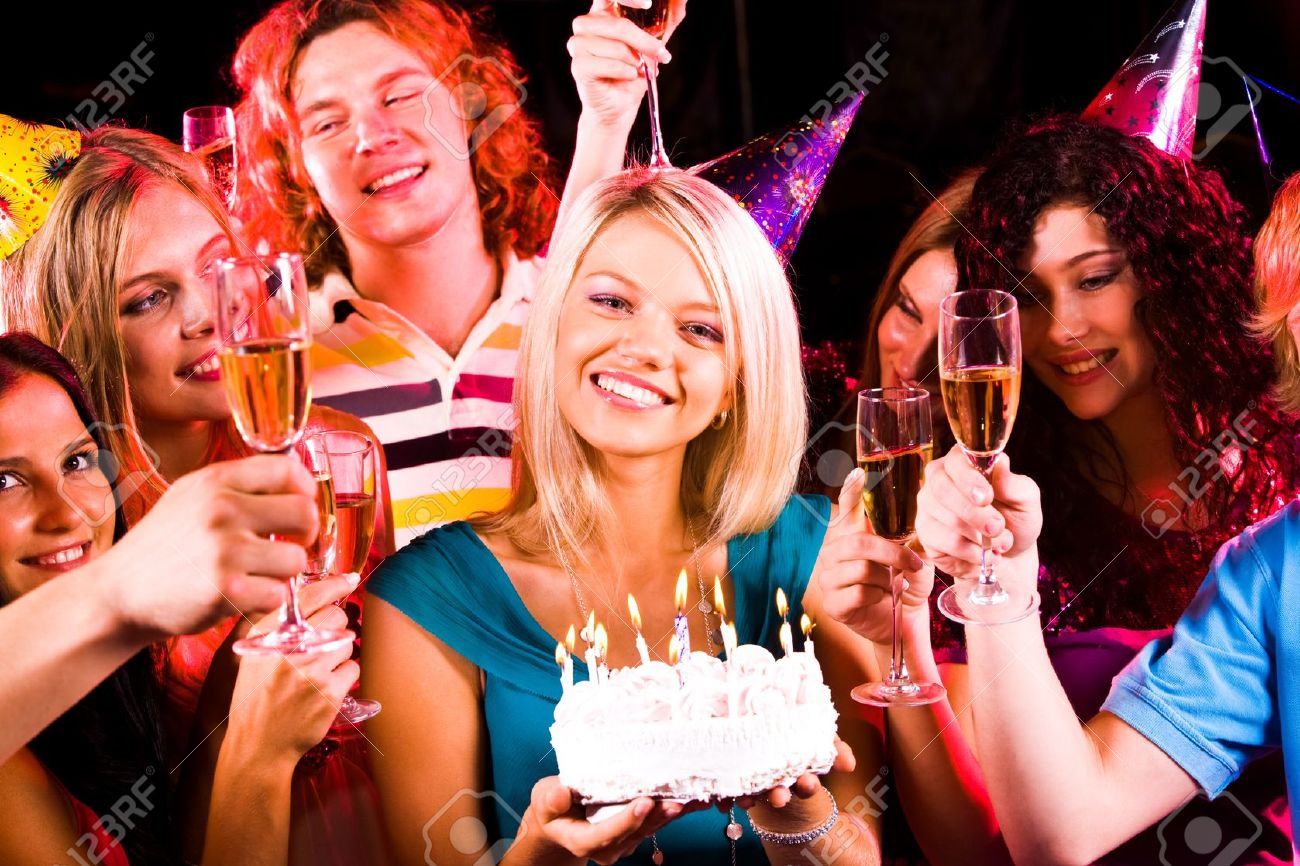 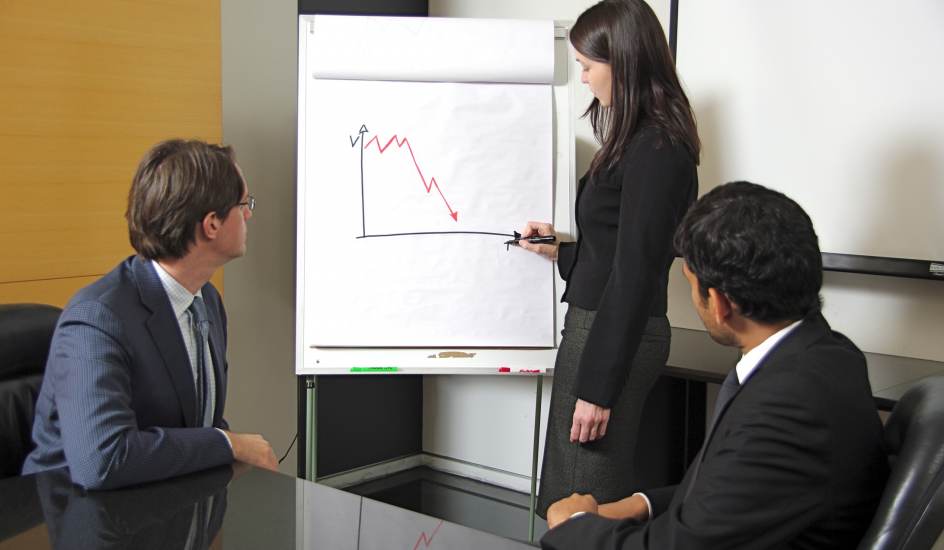 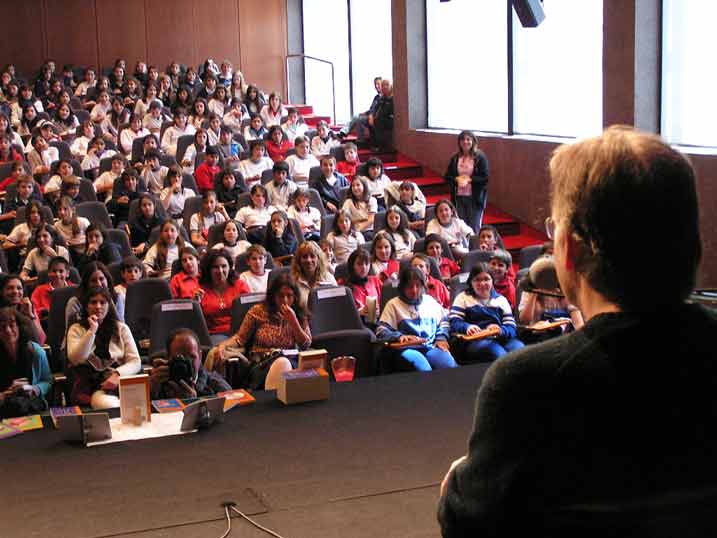 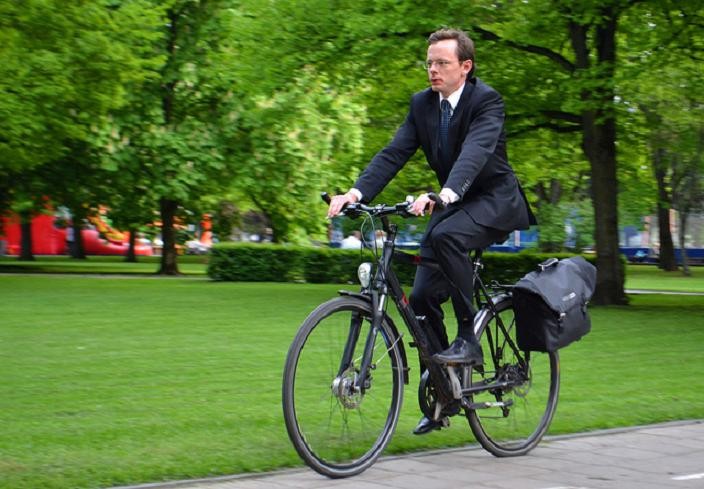 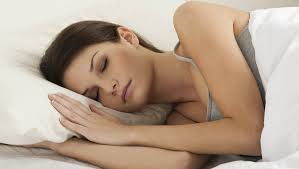 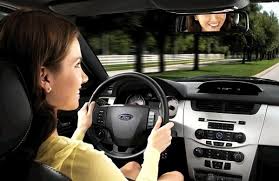 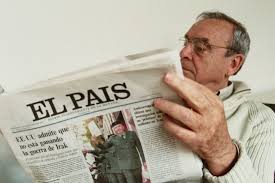 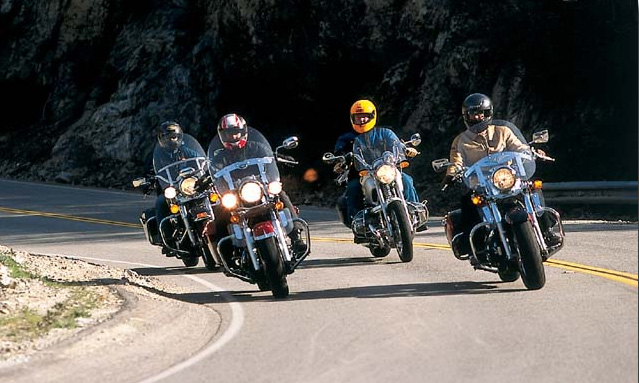 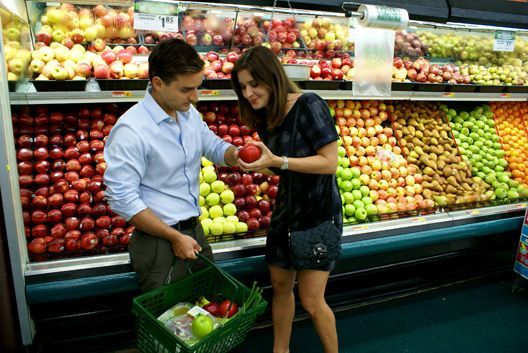 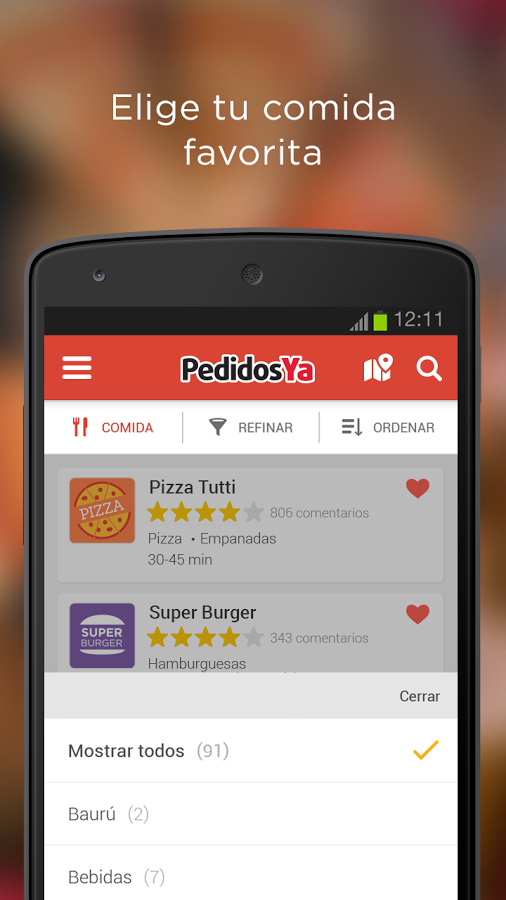 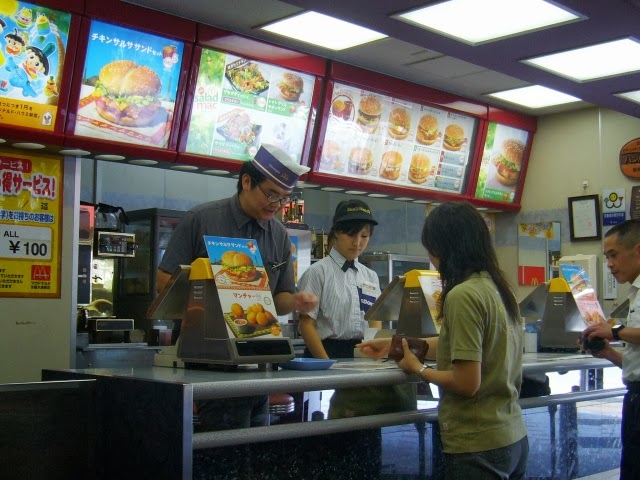 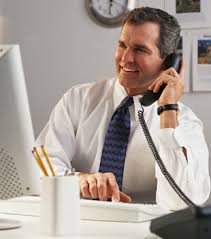 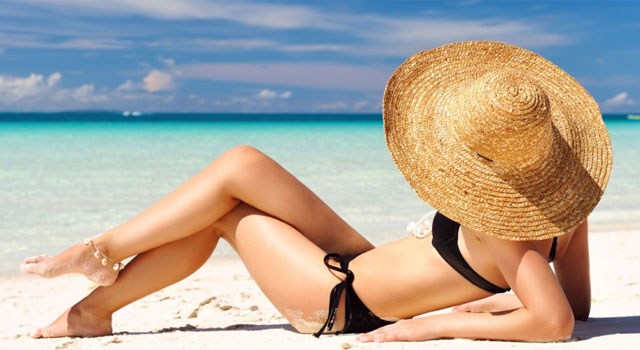 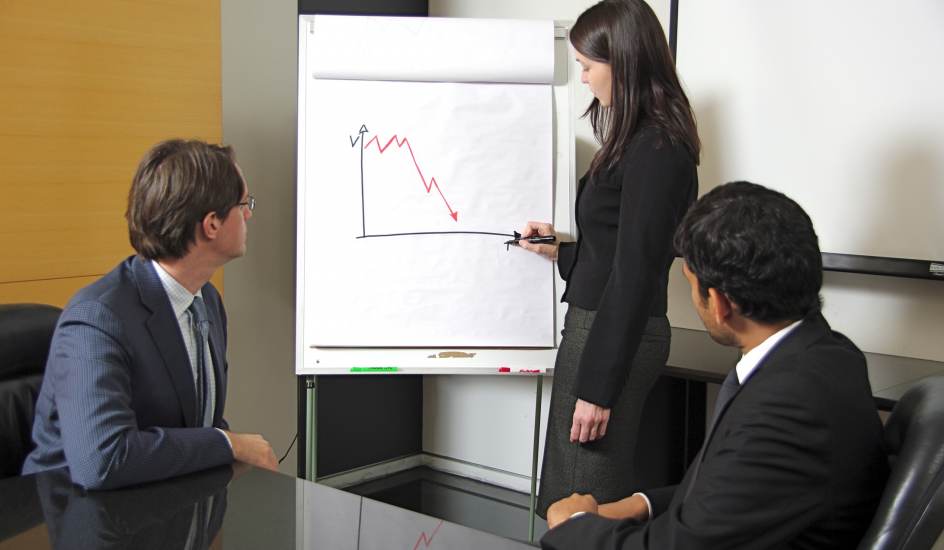 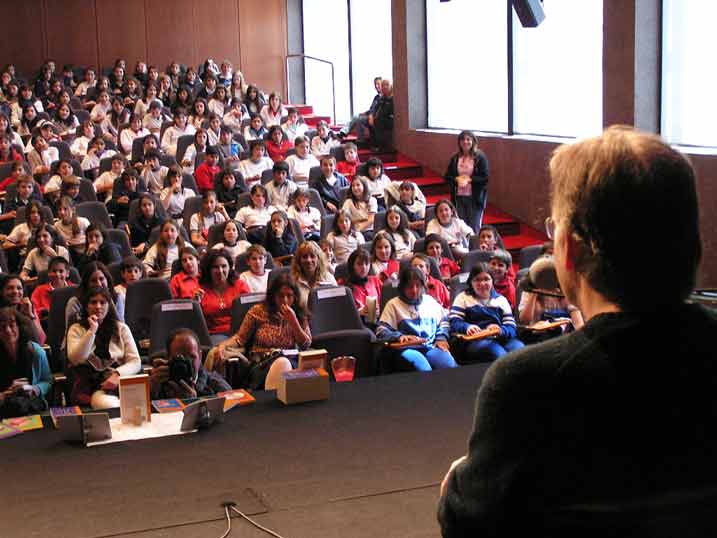 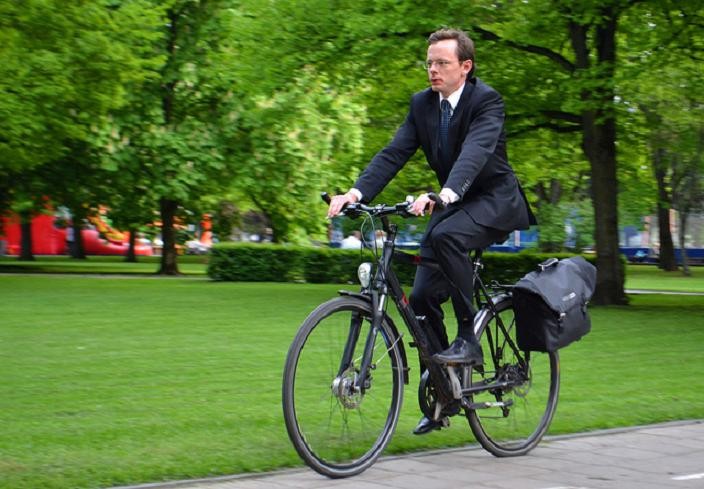 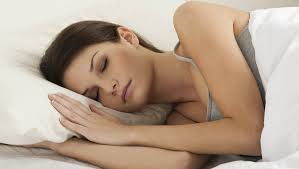 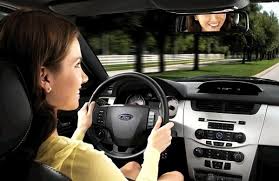 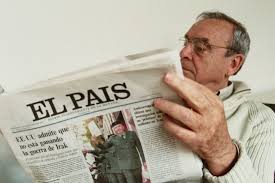 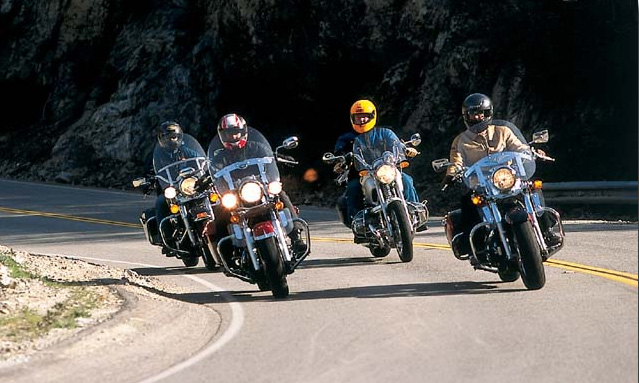 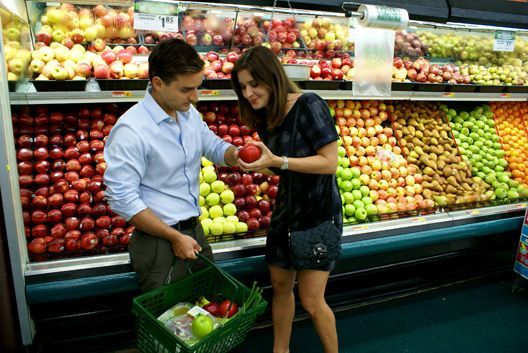 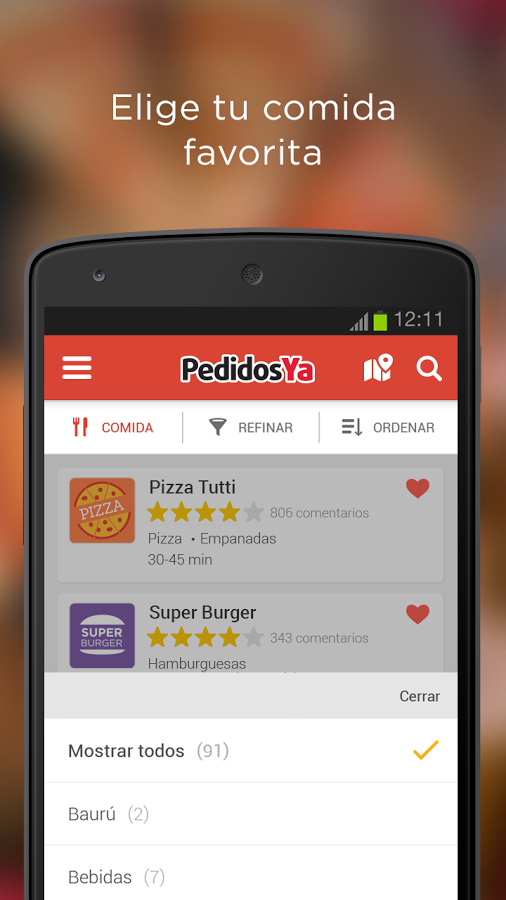 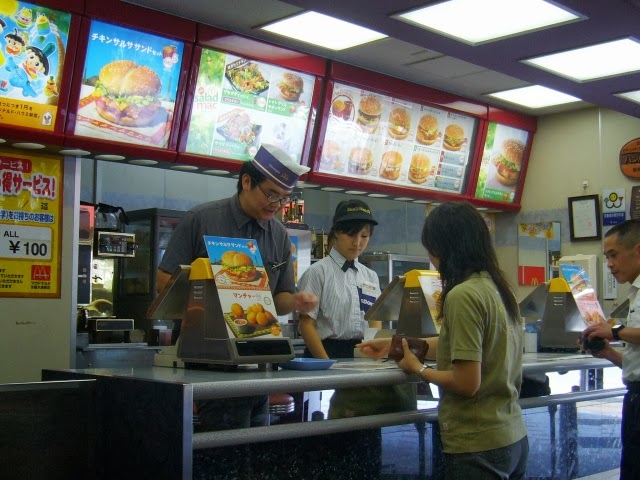 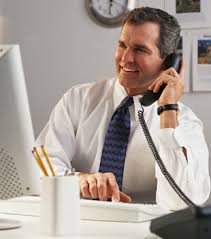 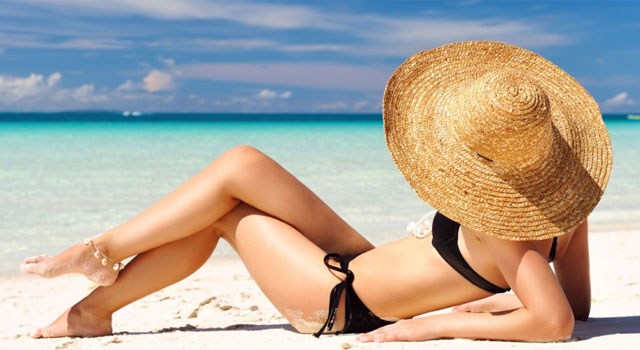 Posibles respuestas:
Estaba esperando mi vuelo en el aeropuerto.
Estaba mirando/comprando libros en la feria.
Estaba escribiendo/enviando un correo electrónico.
Estaba celebrando un cumpleaños.
Estaba haciendo una presentación en mi oficina.
Estaba dando una clase.
Estaba yendo en bicicleta.
Estaba durmiendo.
Estaba conduciendo.
Estaba leyendo el periódico.
Estaba haciendo una ruta en moto.
Estaba pidiendo comida por teléfono.
Estaba comprando algo de comer.
Estaba hablando por teléfono.
Estaba tomando el sol en la playa.
Estaba robando.
¿Dudas? ¿Preguntas? ¿Comentarios?
¿Preguntas?
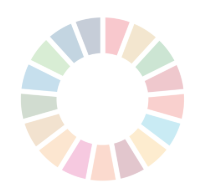 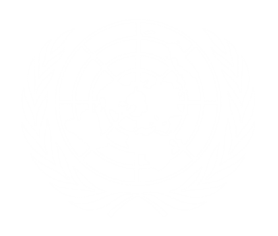 Muchas gracias
Gracias Merci 
ﺷﻜﺮﺍﹰ
Thank You Спасибо
谢谢
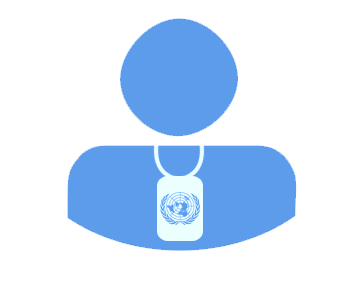 33